EN UNA CUEVA
EN UNA CASTILLO
EN UNA CARAVANA
EN LA COSTA
EN EL POLO NORTE
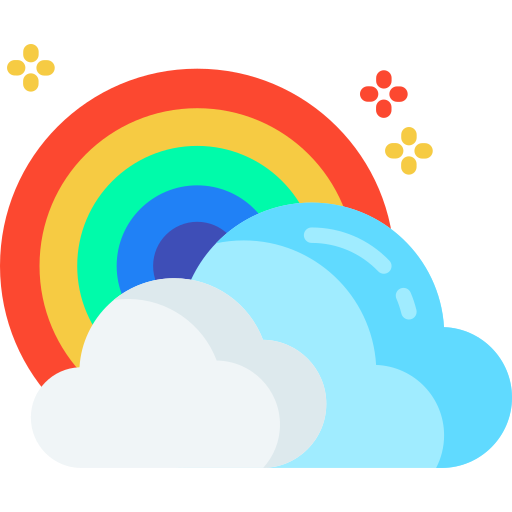 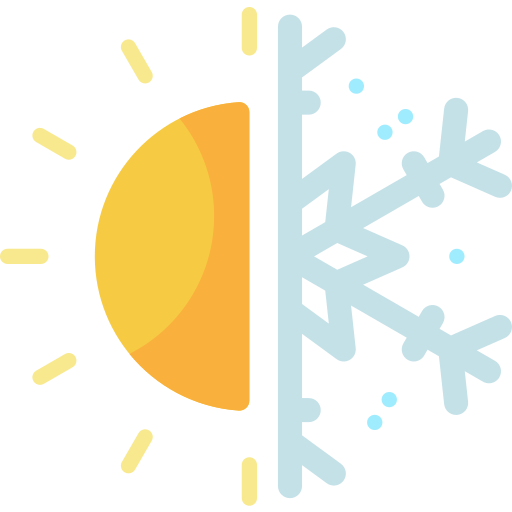 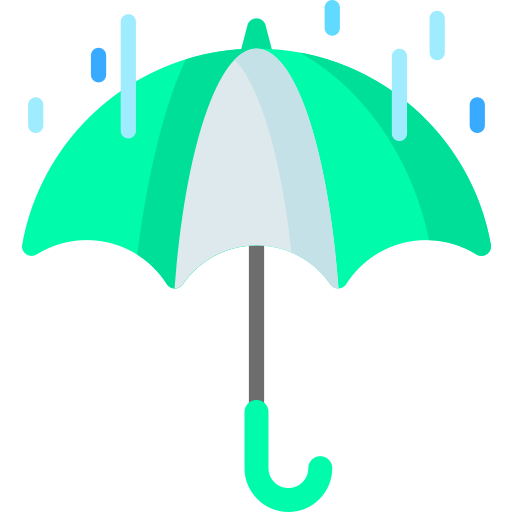 HAY TORMENTAS
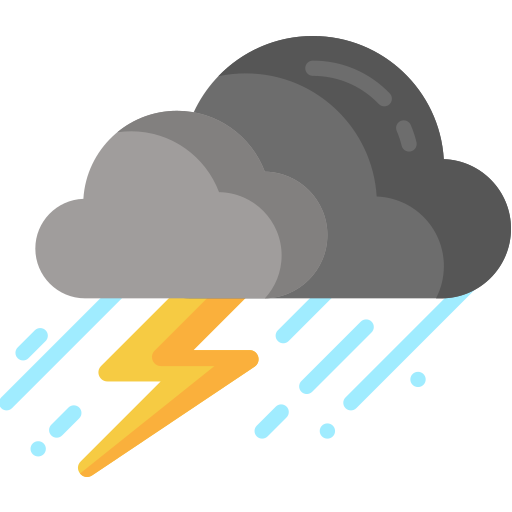 HACE MUCHO FRÍO
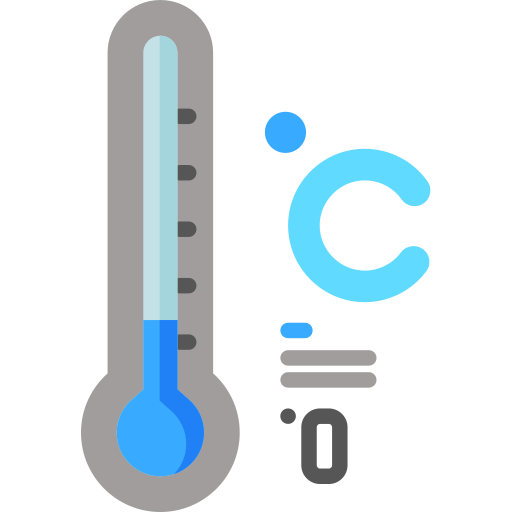 ME GUSTA
NO ME GUSTA NADA
VIVO EN…. ES…..
¿DÓNDE VIVES?
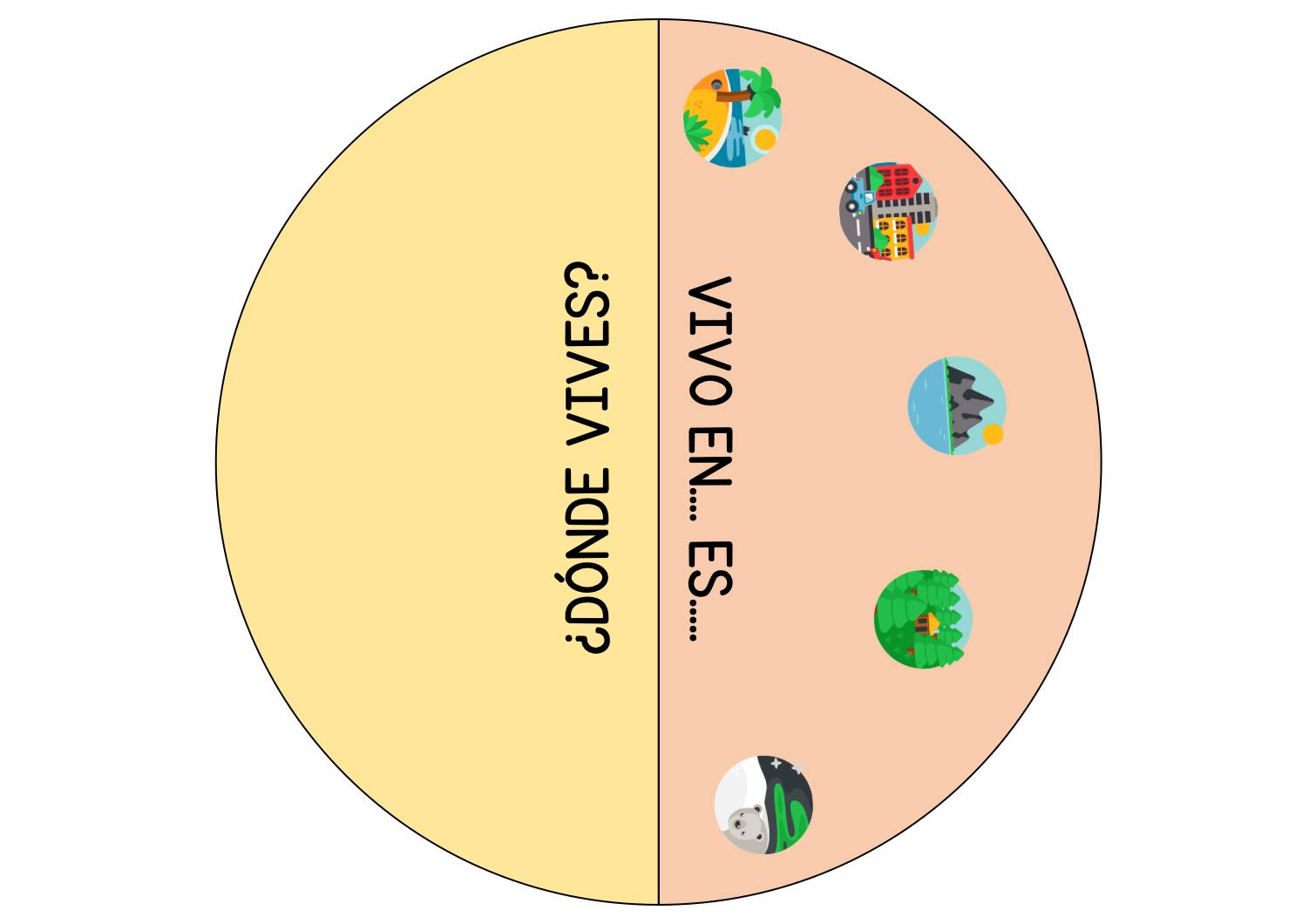 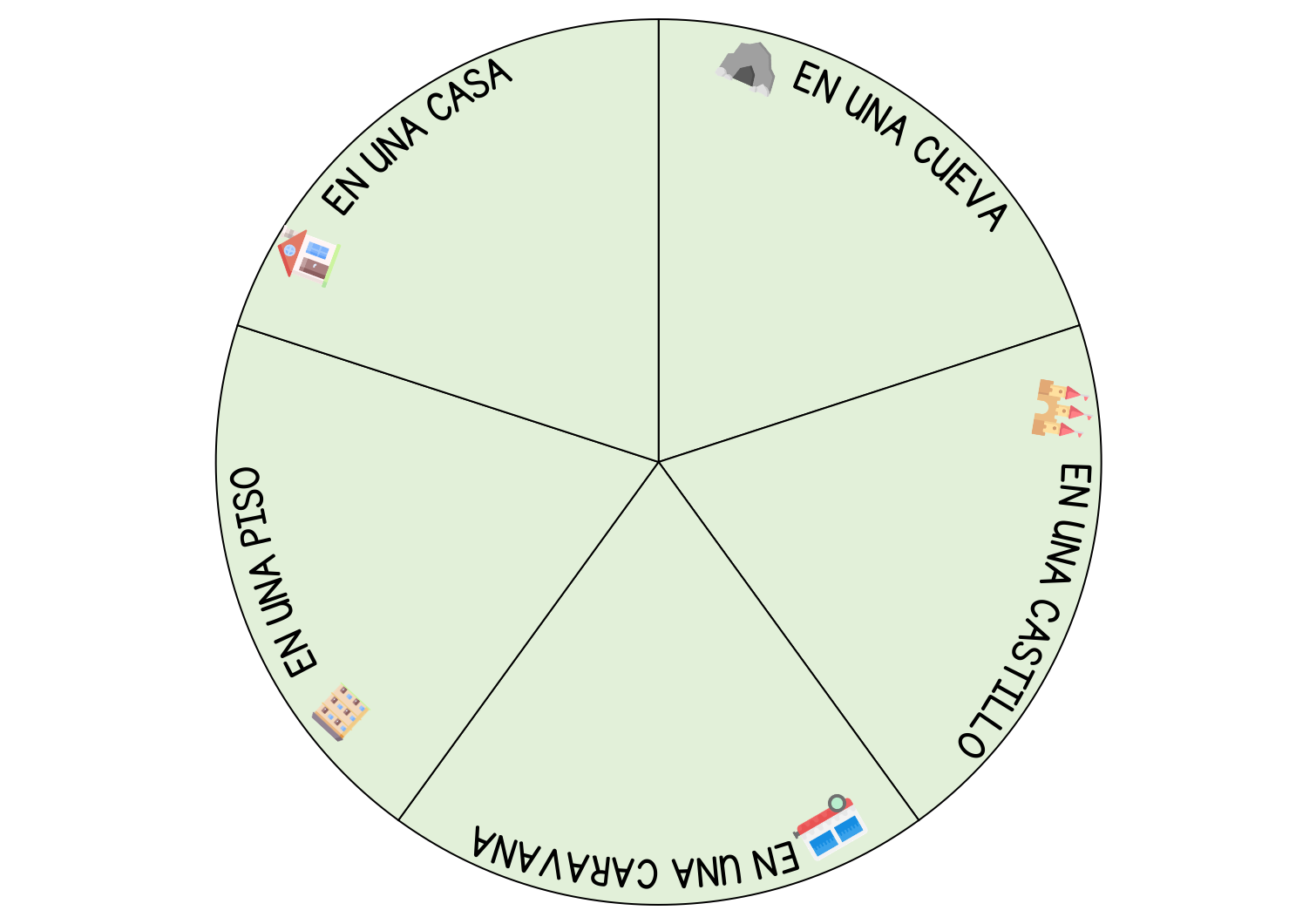 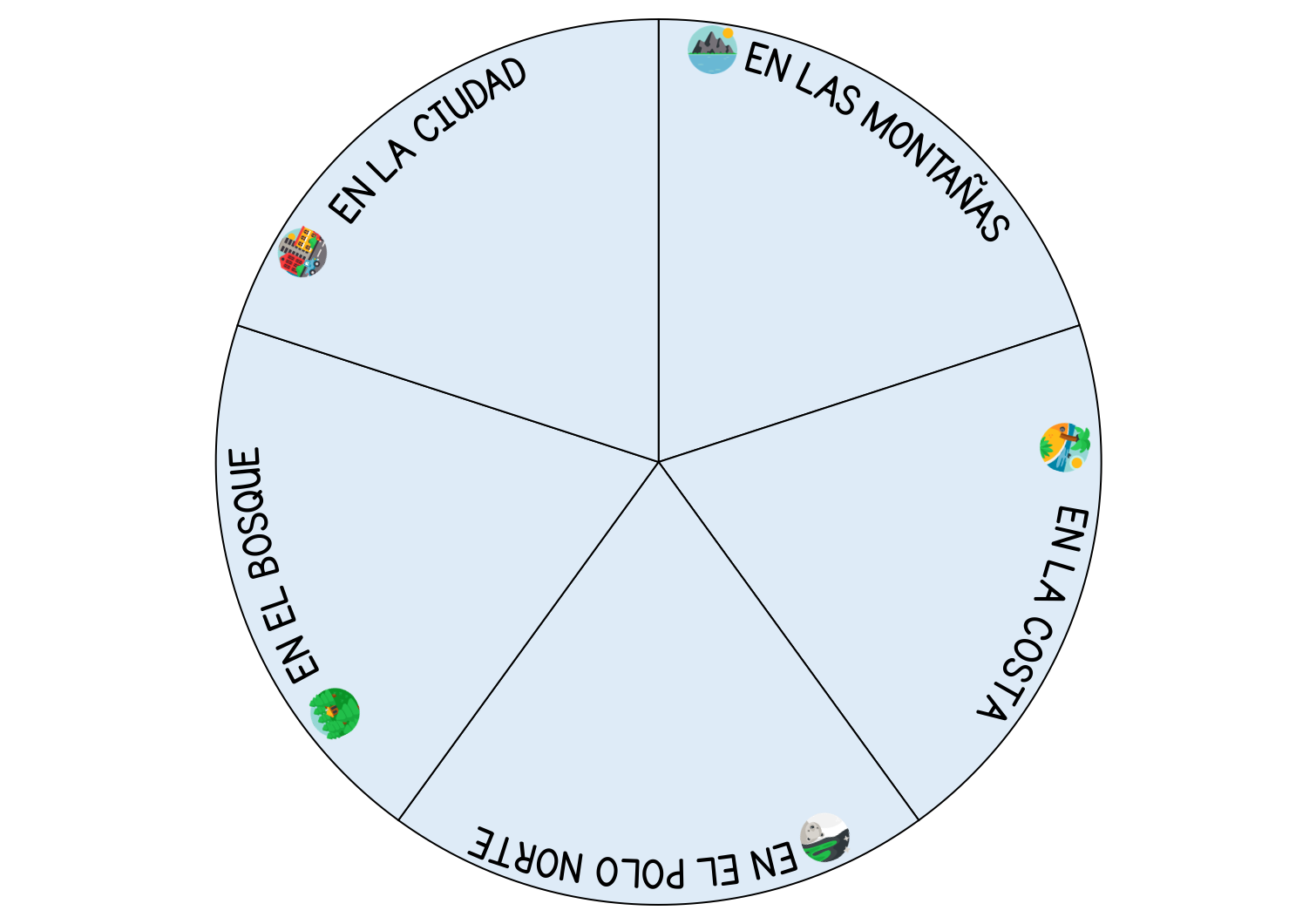 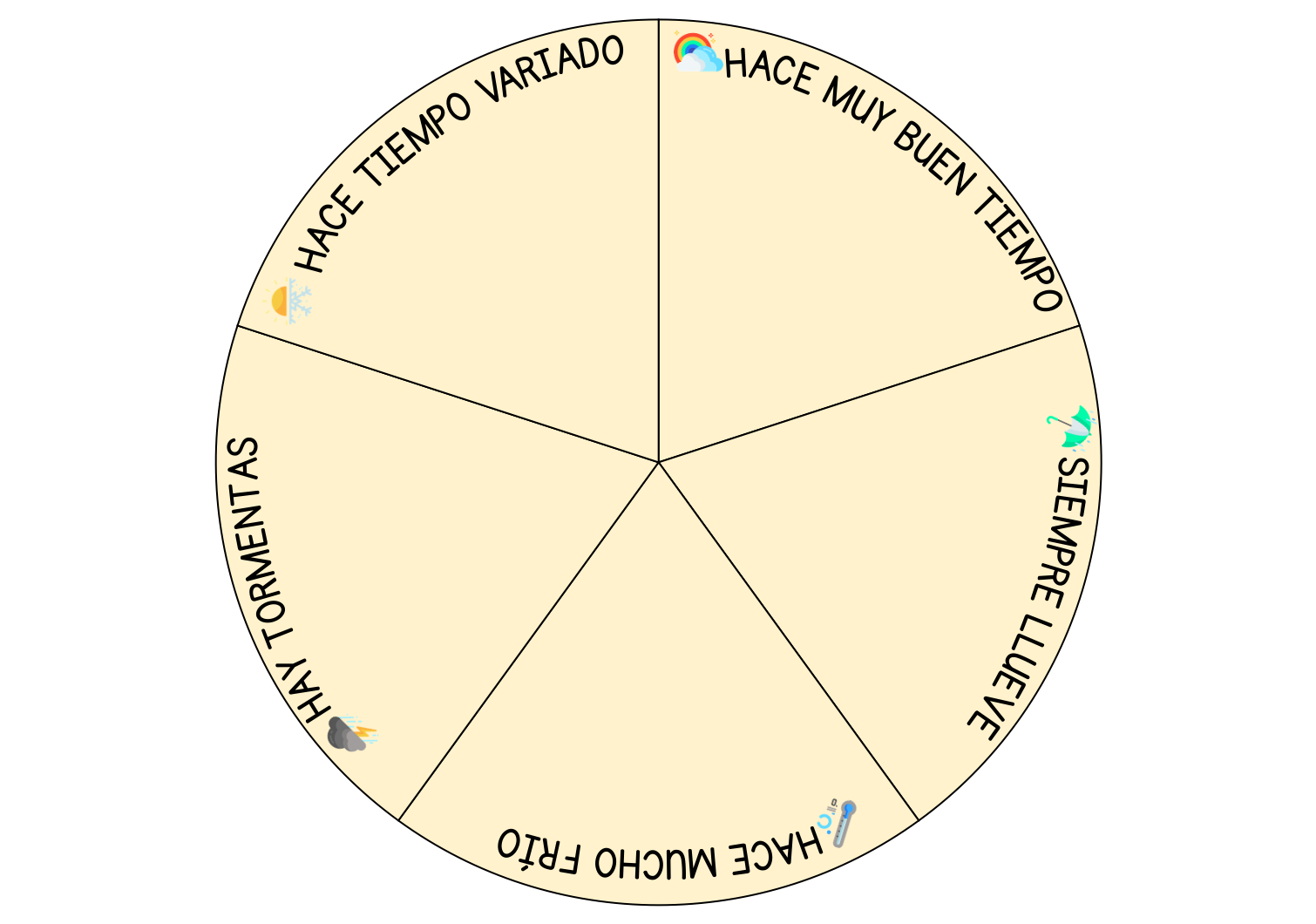 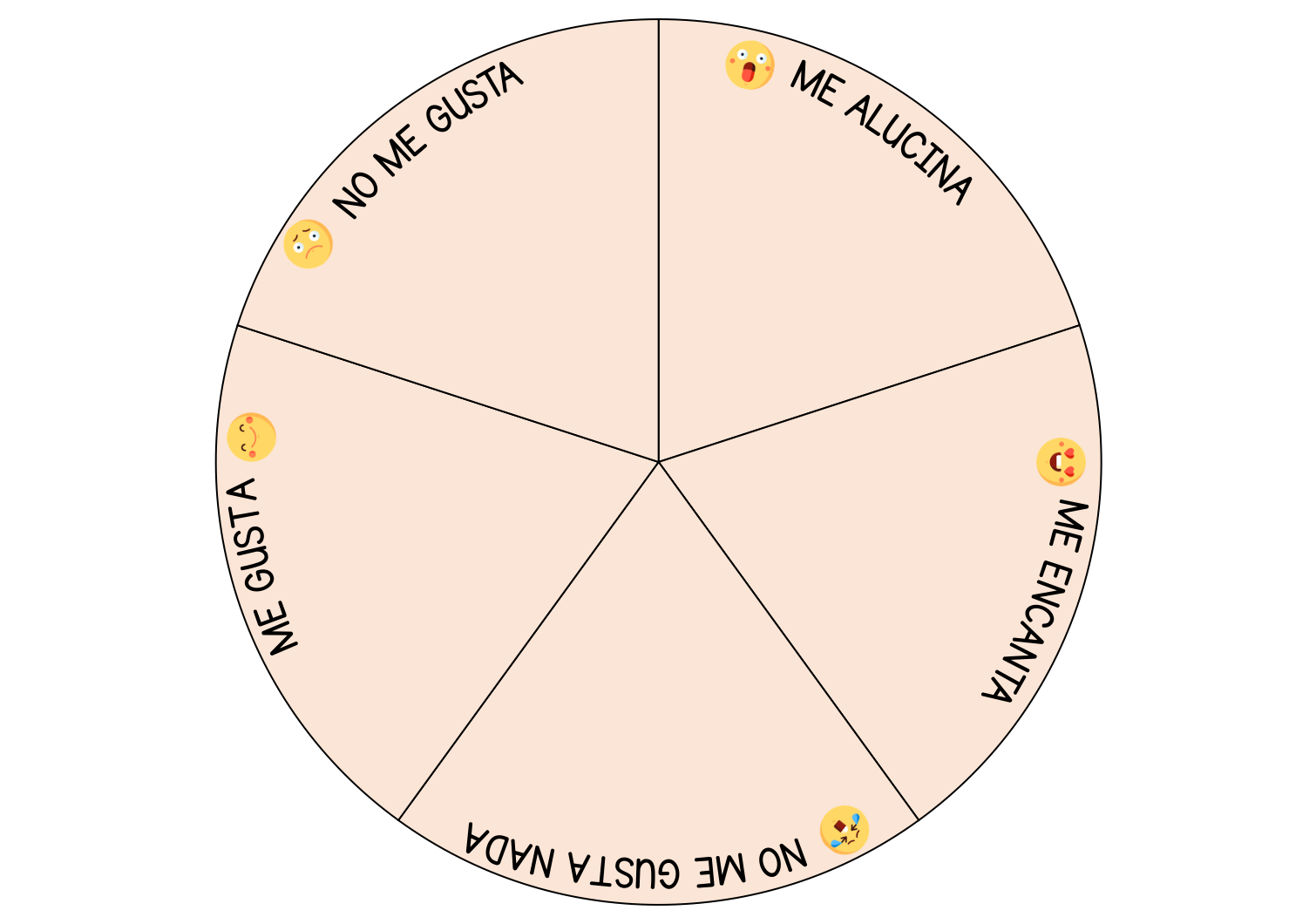